ГЕНОЦИД, ПОСТПАМЯТЬ ТА ФОРМУВАННЯ РЕАЛЬНОСТІ
Курс для магістрів
Мета курсу
ознайомлення студентів із правами людини в медіапрактиці, фокусування уваги на медіакомпетентностях роботи із правозахисною тематикою та висвітлення теми упереджень та стереотипів, що призвели до геноцидів, ролі медіа у поширені стереотипів та формуванні упереджень щодо різних вразливих груп населення.
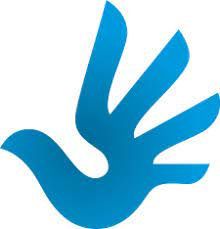 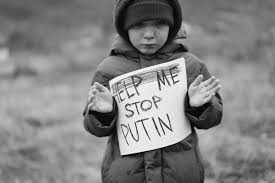 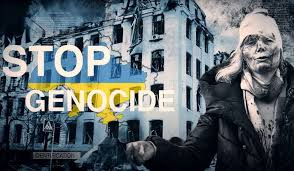 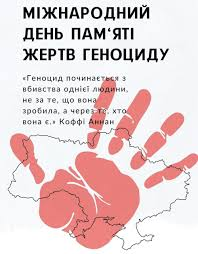 Завдання курсу
- ознайомити з поняттями «постпам’ять» та «політика пам’яті» у ракурсі медійних практик;
- виділити складники моделі політики пам’яті в Україні у висвітленні питань Голокосту, а також інших геноцидів у медіа;
- сформулювати кроки, до яких вдаються професійні та соціальні медіа у висвітленні тем геноцидів та пам’яті про їх жертв в Україні;
- створювати журналістські та інші медійні матеріали на тему геноцидів, постпамяті;
- вміти визначати образи і медіареальності в контексті тематики постпамяті та осмислення досвіду геноцидів.
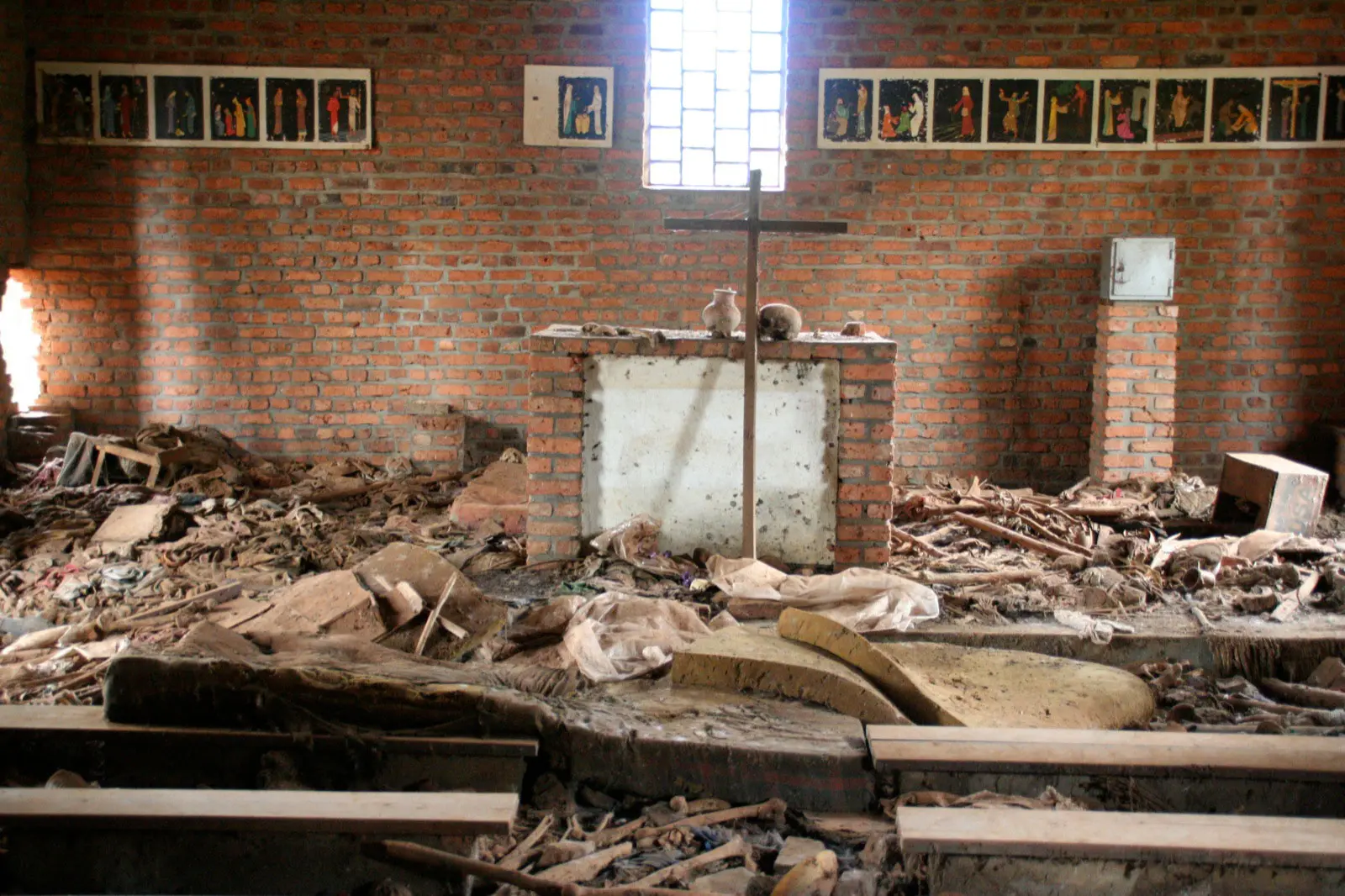 Геноцид: формування медійної реальності
Поняття стереотипу, визначення поняття мови ворожнечі. Формування стереотипів та упереджень. Піраміда ненависті. Форми співіснування у суспільстві. Геноцид. Стереотипи у медіа: формування стереотипних уявлень про вразливі групи. Запобігання порушень прав людини через використання стереотипів у медіа. Геноциди ХХ століття: геноцид гереро і нама (1904–1907); геноцид ассирійців у Туреччині (1914—1925); геноцид вірмен в Туреччині (1915—1923) під час та після Першої світової війни; геноцид понтійських греків у Туреччині (1914—1923); геноцид українців (1932—1933) тоталітарним комуністичним режимом в СРСР; голокост (1939—1945) — геноцид євреїв нацистами Німеччини під час Другої світової війни; геноцид ромів (1935—1945) під час Другої світової війни; геноцид сербів (1941—1945) під час Другої світової війни; масові вбивства мирного населення комуністичним режимом червоних кхмерів Камбоджі (1975–1979); геноцид у Руанді (тутсі та хуту) (1994); геноцид у Сребрениці (1995). Дарфурський конфлікт (Судан, 2004, 2007) — міжетнічний конфлікт в суданському регіоні Дарфур з проявами геноциду
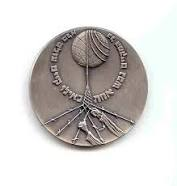 Постпамʼять і політика памʼяті в українському медіапросторі
Постпамʼять і політика памʼяті в українському медіапросторі.  Поняття постпамяті та політики памяті. Визначення стратегій української держави у творення політики памяті. Український інститут національної памяті. Поняття історичної памяті та соціальної памяті: взаємозалежність, функції, завданння.
Політика пам’яті та медіастратегії її  реалізації. Медіадіяльність в системі стратегій реалізації політики памяті. Мемоцид як прояв цензури та комунікаційне насильство. Музей Голокосту. Відзнака «Праведники світу». Медійна рефлексія геноциду українців у російсько-українській війні.
Формування медіареальності в українському медіапросторі
Медіареальність інформаційного суспільства. Поняття медіареальності. Медіареальність як комунікаційне явище. Медіареальність у контексті медіафілософії. Образи медіареальності в умовах російсько-української війни. 
Засоби творення медіареальності. Комунікаційні технології формування медіареальності. Медіарефлексії досвіду виживання, постпамять. Медійні платформи для рефлексії війни в Україні
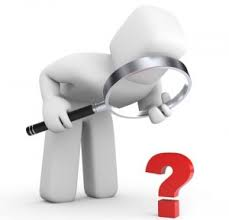 Журналістика цінностей
Медіаетика. Цінності прав людини. Поняття етика та медіаетика. Права людини: термінологічний аналіз та медіаетичний аспект. Медіакультура як середовище розвитку медіаетики. Медіакритичний дискурс як спосіб захисту прав людини. 
Права людини та місцеві медіа. Антидискримінаційні практики місцевих медіа. Контент регіональних і місцевих медіа
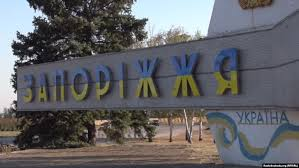